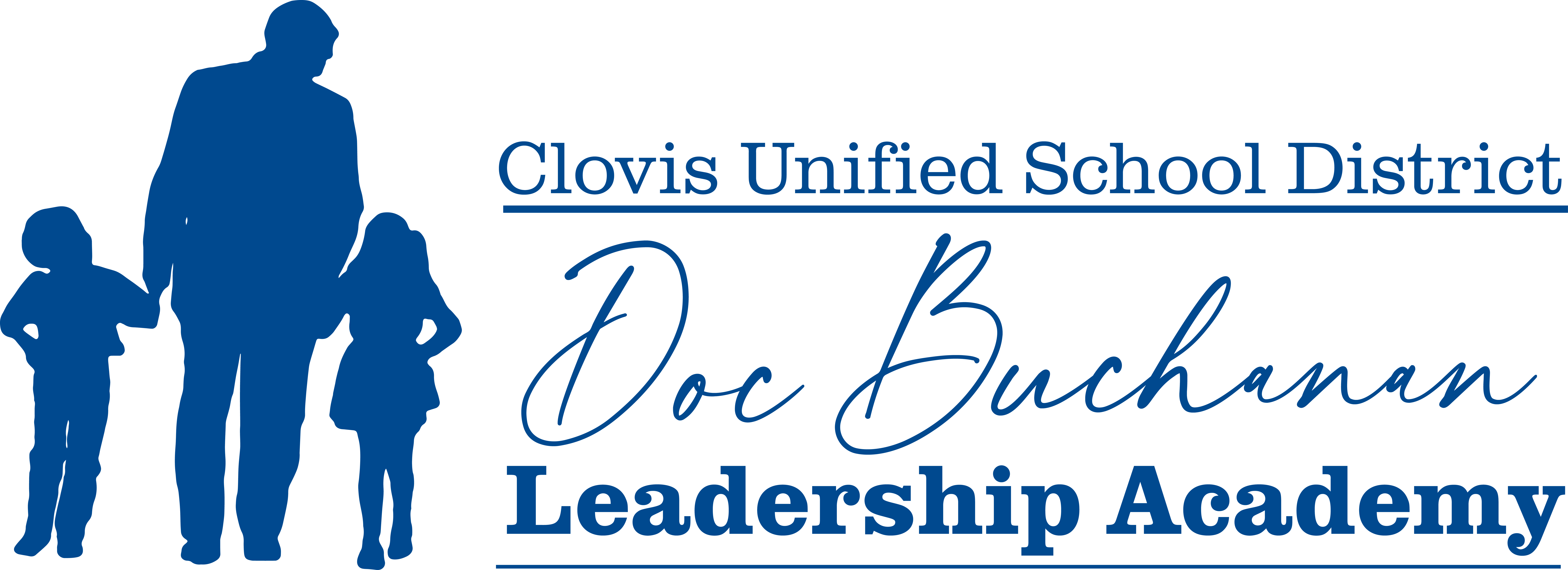 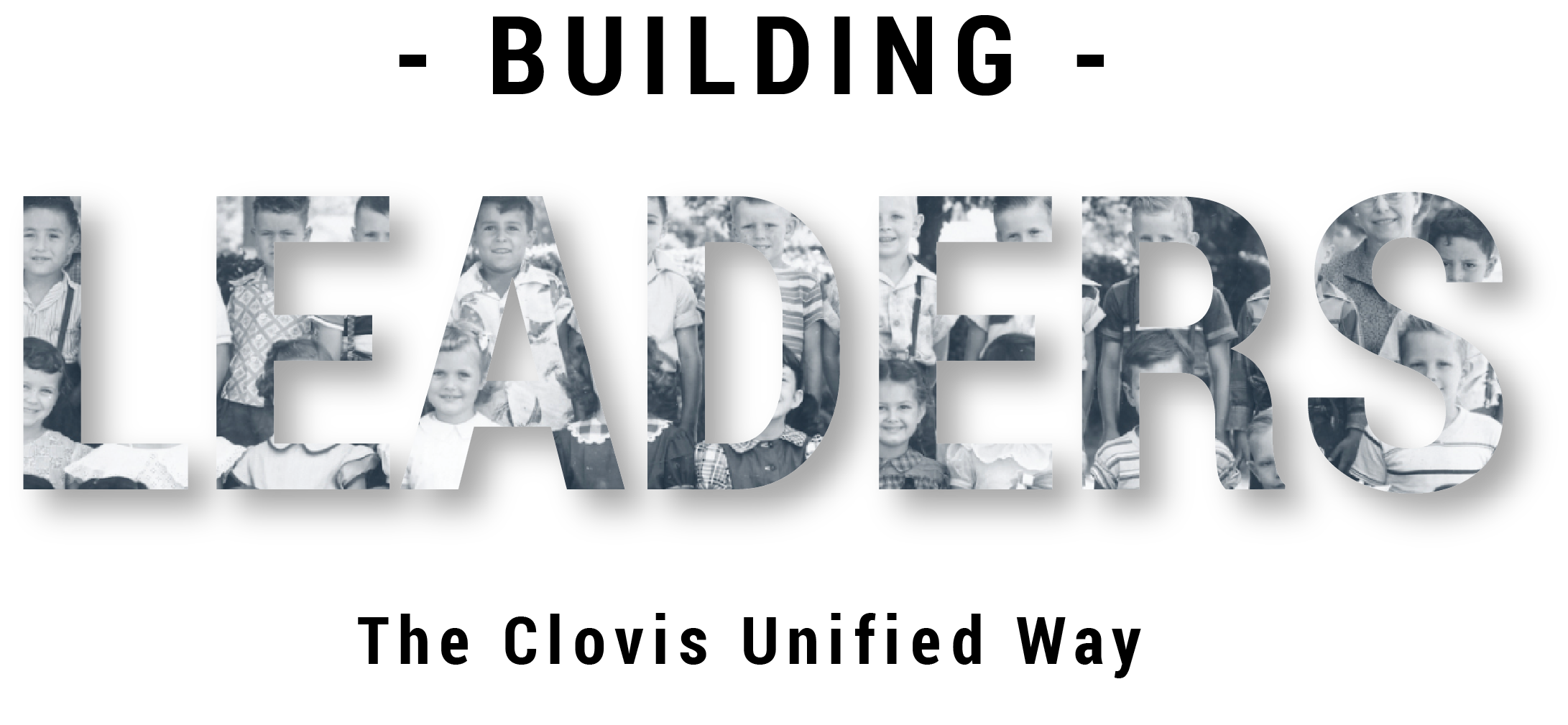 Competition is an Ingredientof High Standards
“Competition is an ingredient of high standards.”	                                                                   Doc
What do high standards mean to you, both personally and as an employee of Clovis Unified School District? How do you define competition?

Turn to a neighbor and share your thoughts.
[Speaker Notes: Script: Tier I, II, III
Facilitator:
Doc believed that competition serves as an ingredient of high standards. Today we are going to dig a little deeper into this philosophy and its accompanying values. 

Discussion Points:
As an individual think about the  philosophy “Competition is an ingredient of high standards.” What does this statement mean to you both personally and professionally? Facilitator share what it means to them. (Example: As a leader I represent and take actions demonstrating the values of the district.) How about the word competition. How do you define it? Ask participants to share their thoughts with a neighbor. 


After everyone is done ask for volunteers to share one of their answers and examples.]
Competition does not start with schooling.
Competition starts with little children just wanting to play – to catch or hit or kick a ball. Eventually, they learn a few skills and all of a sudden one of them looks at the others and says hey, let’s keep score. Now they’re interested in winning and losing, which is mostly what life’s about.”
Doc’s Charge
[Speaker Notes: Script: Tier I, II, III
Facilitator:
Doc believed that competition served as a motivational tool, especially for children. Ask participants to read this portion of Doc’s Charge. Popcorn read, read altogether, or facilitator may read.
Ask participants to turn to a neighbor and discuss one or more of the following questions (facilitator’s choice). Allow time for sharing. 
101 – Do you agree that competition is a motivational tool? Explain why or why not.
201 – Is keeping score important? Explain why or why not.
301 – Is life mostly about winning and losing? Explain your thinking.

Ask for volunteers to share their thoughts on each question.]
“While you are working with our children in Clovis we want you to remember the heart of the Clovis program.
We want you to teach students to win with class and lose with dignity. But we also want you to teach them that there is a lot more to being a winner than the final game score.”
Doc’s Charge
[Speaker Notes: Script: Tiers I, II, III
Facilitator:
Clovis Unified employees take a lot of pride in the “wins” of our student and staff. And we should, it’s important for an organization to celebrate its successes. Take  a minute to read the quote on the screen. This is from Doc’s Charge which if you read explains the foundational philosophies and values of our district. It represents who we are at our core.

Let’s move into partners to discuss the heart of the Clovis program.

Discussion Points:
101 – Look at the words “win with class and lose with dignity.” Discuss what that means. What do you see our students and employees saying and doing that represents those words.
201 – Look at the words “a lot more to being a winner than the final game score.” What is more important than winning? Use examples to support your thinking.
301 – When you are at Clovis Unified events do you see this value in practice? Provide examples of when it has played out and when it hasn’t. Describe the circumstances in each. How could the situation have been handled differently?

As conversations finish ask each set of partners to share their thoughts around one of the prompts.]
“We want you to teach them to root for their team to win, not for the other team to lose.
We want you to teach them what to do when they lose. We want you to get them off their duffs and get them back in the fight. Don’t you ever let them give up. And if we can teach them not to be quitters by the time they finish twelfth grade in Clovis  Schools, they will probably make it through life.”
                     Doc’s Charge
[Speaker Notes: Script: Tiers I, II, III
Facilitator:

Discussion Points:
The quote on the screen is attributed to Doc Buchanan. Notice the bold sentence, Don’t you let them give up. 

101 – What does that statement mean to you and your position in the district? Give an example.
201 – What do you see and hear CUSD employees doing and saying that tells you they are teaching students not to give up? Provide examples.
301 -  List 5 procedures or protocols in place district-wide that helps students get back in the fight? Provide examples.

Examples: no cut policies, interventions, CSI groups]
Competition is an Ingredient of High StandardsValues
“We want you to teach our kids what to do when they lose. We want you to get them off their duffs and get them back in the fight. Don’t you let them give up.”
Doc
Competition is an important motivational tool.

Compete first within yourself, then against a standard, then as a team.

Don’t stop at failure.
[Speaker Notes: Script: Tier I, II, III
Facilitator:
Today, we’re going to be looking at the philosophy Competition is a key ingredient of high standards and the role it plays in preserving Clovis Unified standards. There are four values that further articulate the importance of our  competition philosophy. Each value will be discussed during our time together. Facilitator may read, popcorn read, or ask a participant to read the values on the screen.

Values 
“We want you to teach our kids what to do when they lose. We want you to get them off their duffs and get them back in the fight. Don’t you let them give up.” is a value statement we attribute to Doc Buchanan. The other three values are based on the collaborative effort of employees and reviewed annually as part of our strategic plan.
Competition is an important motivational tool.
Compete first within yourself, then against a standard, then as a team.
Don’t stop at failure.

Ask participants to turn to a neighbor and share one value that resonates with them and explain why. Allow five minutes for sharing (facilitator’s choice).
Ask for volunteers to share the value they selected and why.
Facilitator models, sharing their choice and why.

As you read each value ask for a show of hands as to who selected it (just a point of interest). Facilitator can comment on which value was selected most often.]
Don’t stop at failure.
“You were always being encouraged, it was always, hey, you did a great job. Now, how do we make it even better? You didn't get that feeling like, well, what I do is never good enough because it wasn't said in that way. It was just keep charging forward, keep charging forward, keep charging forward.”

Geoff Dean
[Speaker Notes: Script: Tier I, II, III
Facilitator:
Geoff Dean is a Clovis High School graduate and I love this quote from the video we will watch a little later. He is talking about his experience as a student. Notice the last sentence, just keep charging forward. It’s sort of like Dory in Finding Nemo, keep on swimming, swimming, swimming… but ours sounds better. Notice the word charge. Doc didn’t believe in retreating; he did believe that changes might need to be made but as a means for continuous movement forward, for growth. I think Geoff’s story demonstrates how this value permeates our school district. It helps explain why we call one of our foundational documents, Doc’s Charge. It also explains why administration does not go on a retreat; but we attend CHARGE!

Discussion Points:
In a small job alike group discuss and answer the following questions:
101 – Don’t stop at failure is one of the core values in Clovis Unified. Can you think of a time that you felt like a failure and wanted to stop whatever it was you were doing? How did you work through that feeling? Did someone support you and you continued? If so, provide specific examples. If not, what 
201 – Think about a time someone encouraged you to keep charging forward. Share what the person said and/or did to make you feel like what you did was done well but that it can be even better. Use specific examples.
301 – Administrators attend CHARGE every year. What is the value of CHARGE? How could it be more purposeful?]
Compete first within yourself,then against a standard, then as a team.
“You have to be disciplined to compete. Discipline is the one basic element you must have to get through life, provided you have determination. Sometimes the determination is nothing more or less than the willingness and the character to stay on a team, even though you are not playing much…Once you establish that, the kid is set for life.”
Floyd B. Buchanan
[Speaker Notes: Script: Tier I, II, III
Facilitator:
In the late 1980’s, CUSD personnel worked with Doc to record a historical overview of the development of our district. There is a great section explaining they “why” behind the “what” of our co-curricular programs. Please read the section on Co-Curricular Programs in the the Historical Overview of Clovis Unified on pages 71-75 for our next discussion (provided in resource folder). 

Divide participants into groups to jigsaw the section on co-curricular programs. Allow 10 minutes (facilitator judgement) for participants to read the assigned topic. Allow five minutes for each group to present their key learnings. 

In groups of 3 discuss the following:
101 – What does co-curricular mean? Why is it hyphenated? List co-curricular programs that you or your children have been involved in.
201 – Why was the co-curricular program started? Is it relevant today? Explain your thinking.
201 – Identify a disagreement or issue the district is facing today that is like one we faced in our first 50 years. Provide a specific example and discuss how we are addressing the issue.
301 – How does the co-curricular program support the “Sparthenian” concept? Provide specific details.

After everyone is done ask each group to share one of their answers.]
[Speaker Notes: Script: Tier I, II, III
Facilitator:
In today’s video you are going to hear current and former leaders talk about the philosophy Competition is a key ingredient of high standards. Please listen for the value statements. 

Value Statements
“We want you to teach our kids what to do when they lose. We want you to get them off their duffs and get them back in the fight. Don’t you let them give up
Competition is an important motivational tool.
Compete first within yourself, then against a standard, then as a team.
Don’t stop at failure.

You have a graphic organizer to record who talked about each value, what was said and how it resonated with you. You will need this information as we work through today.]
End of Part I
[Speaker Notes: Facilitator:
Depending on your time allocation and the audience you have several options.
The PowerPoint is designed for you to use the slides you choose in any order.]
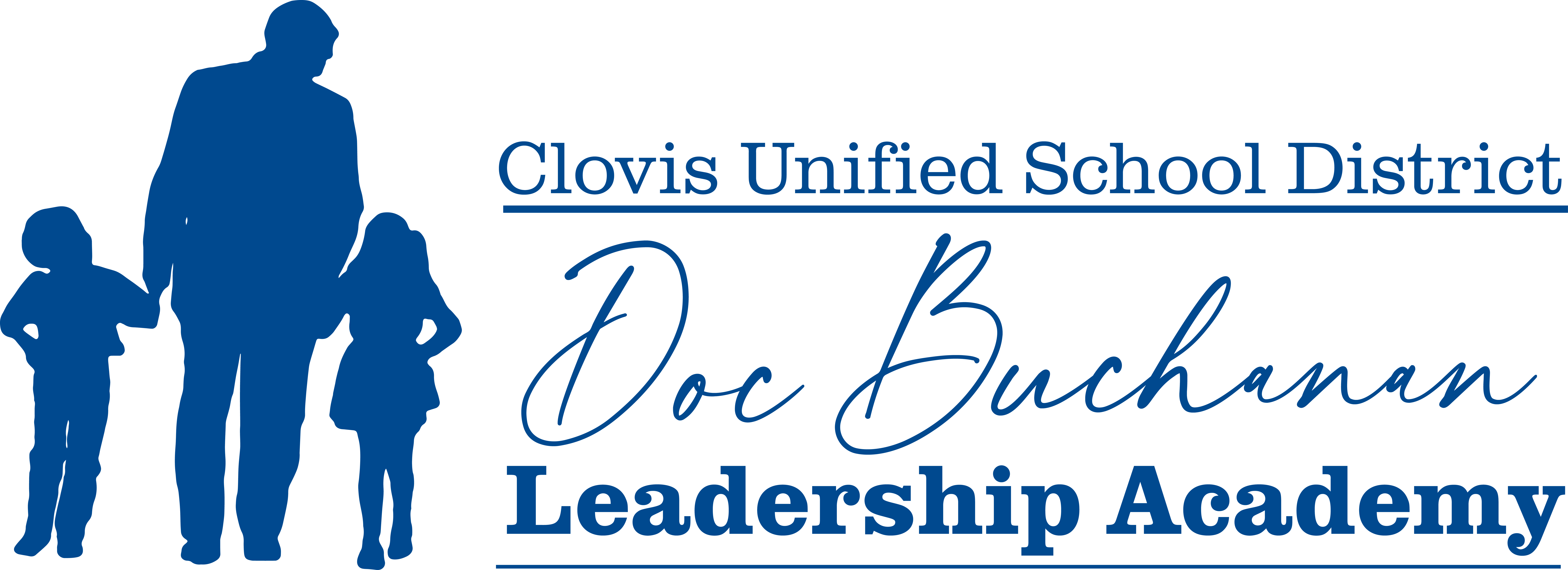 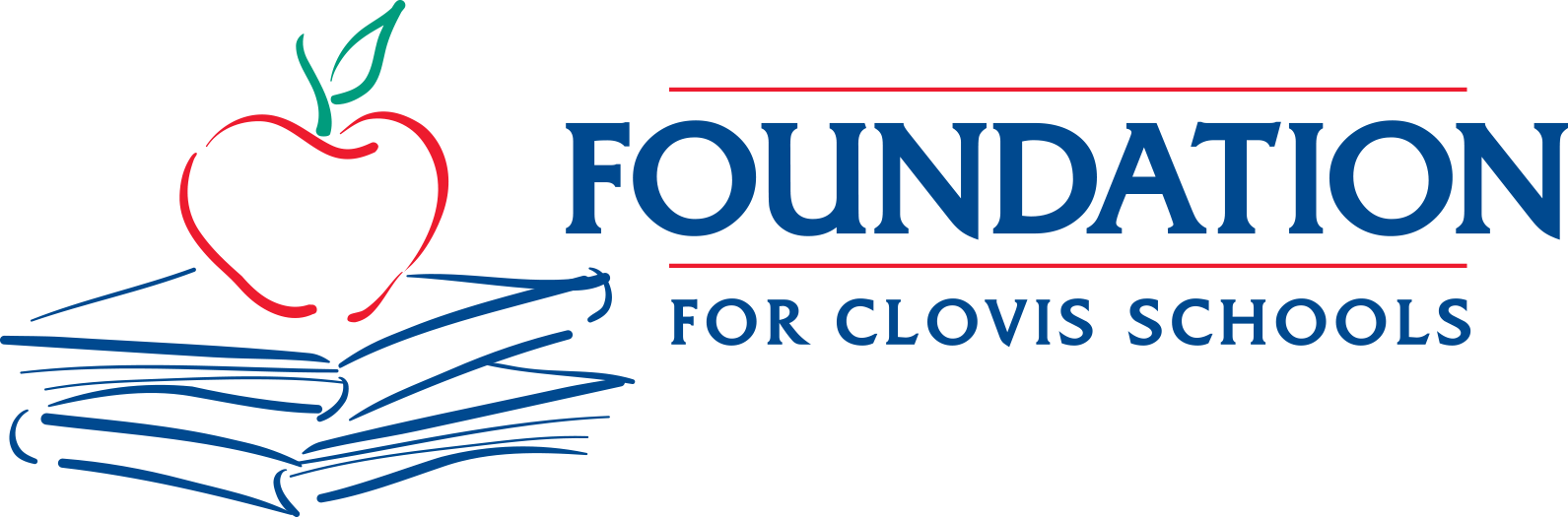